Free PPT Chart : ALLPPT.com
Your own sub headline
Add text add text add text
Add text add text add text 
Add text add text add text
A.TEXT HERE!!
Text here Text here Text here
Text here Text here Text here
Text here Text here Text here
TEXT
TEXT
TEXT
Add text add text add text
Add text add text add text 
Add text add text add text
Add text add text add text
Add text add text add text 
Add text add text add text
ALLPPT.com _ Free Powerpoint Templates, Diagrams and Charts
Free PPT Chart : ALLPPT.com
Add text add text add text
Add text add text add text 
Add text add text add text
A.TEXT HERE!!
Text here Text here Text here
Text here Text here Text here
Text here Text here Text here
TEXT
TEXT
TEXT
Add text add text add text
Add text add text add text 
Add text add text add text
Add text add text add text
Add text add text add text 
Add text add text add text
ALLPPT.com _ Free Powerpoint Templates, Diagrams and Charts
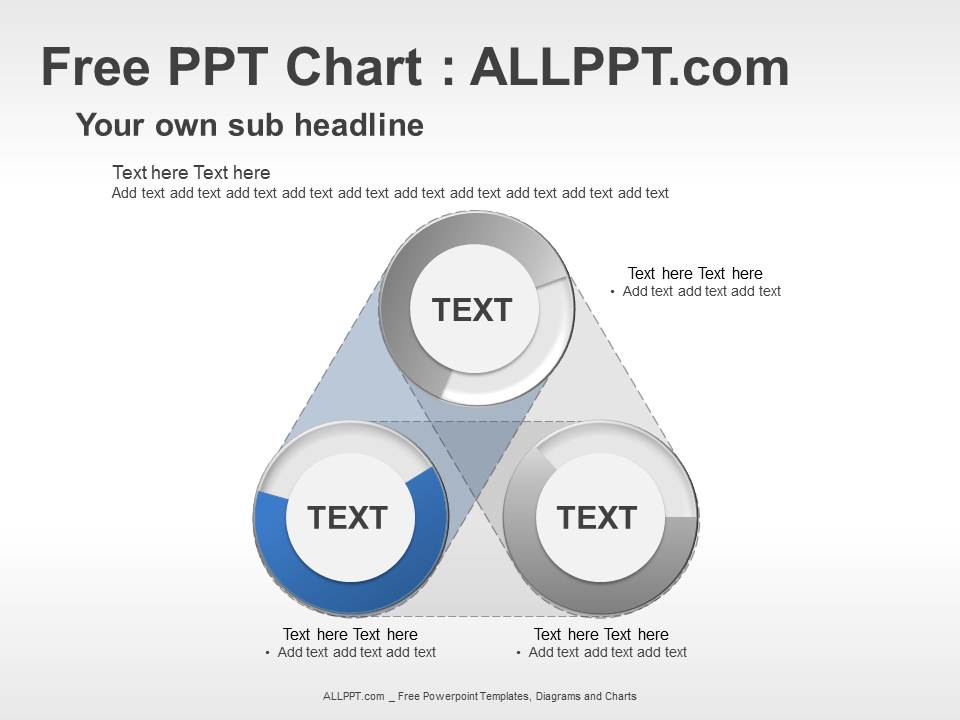 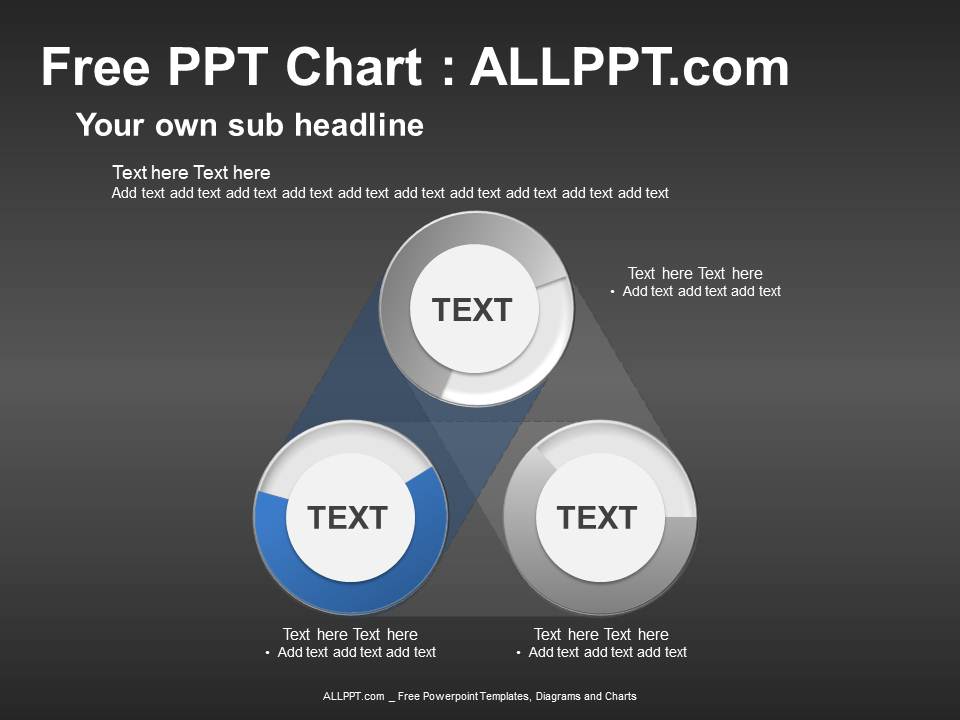 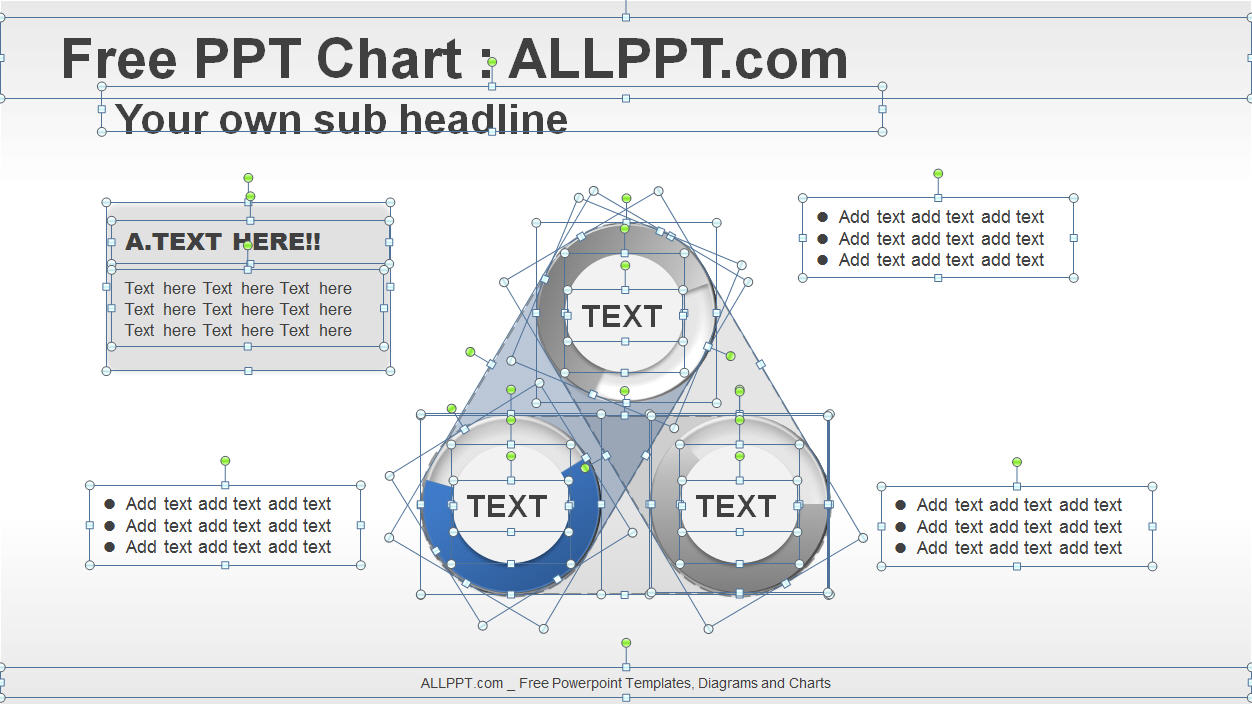 Text Placeholder
Fully can be edited for adapting size and colors